Escuela normal de educación preescolar Prácticas sociales del lenguaje Esquema y vinculación con las lecturas
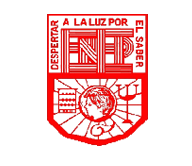 Docente: Silvia banda servin

Alumna: Lorena Patricia Alvarez Sánchez 

Segundo semestre sección c
Vinculación
La vinculación de las lecturas y aprendizajes clave es que son muy parecidos ya que hablan de lograr la estructura de los enunciados largos y mejor articulados como poner en juego la comprensión y reflexión sobre lo que dicen cómo dice pernee comprender es antes que cualquier otra cosa 
Logren expresar ideas cada vez más completas y coherentes 
Es necesario favorecer el desarrollo de capacidades relacionadas con el lenguaje oral y la escucha en un ambiente que propicie situaciones comunicativas significativas para los niños 
Se pretende que los niños usen el lenguaje de manera cada vez más clara y precisa con diversas interacciones